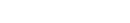 Strategic Planning – Periodic Business Review
Description: This workflow describes all the steps required to conduct a review of the firm’s progress towards achieving the firm’s strategic business goals. It is in this review that the firm typically generates reports to track progress and assess whether changes need to be made within the firm or to the overall business plan. Best practice is to conduct a Business Review on a quarterly basis in coordination with the firm’s annual Business Planning Meeting, where the business plan is first defined and implemented.
seic.com/advisors
© 2015 SEI. This information is proprietary.  No further distribution is intended.
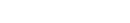 Strategic Planning – Periodic Business Review
seic.com/advisors
© 2015 SEI. This information is proprietary.  No further distribution is intended.